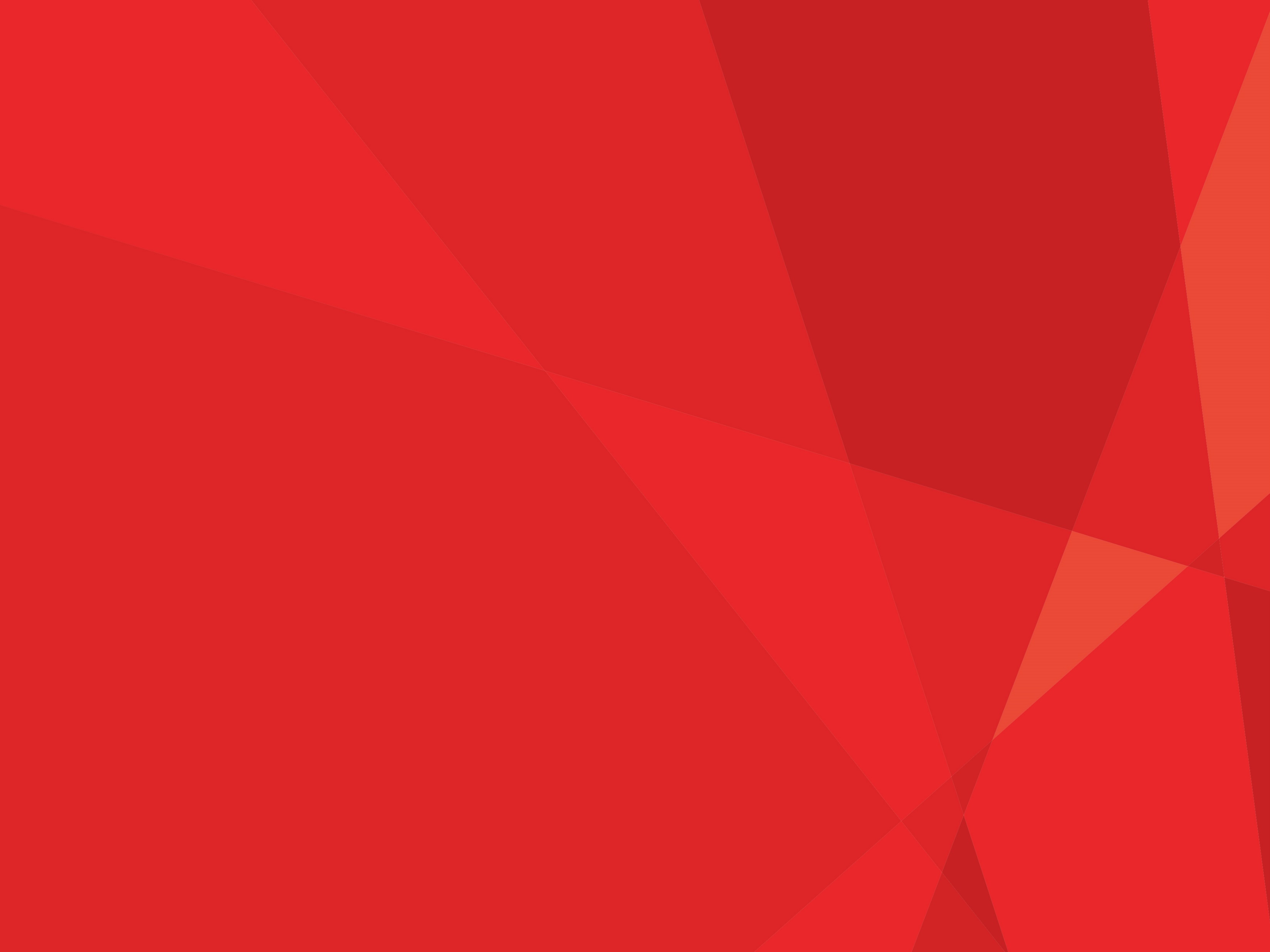 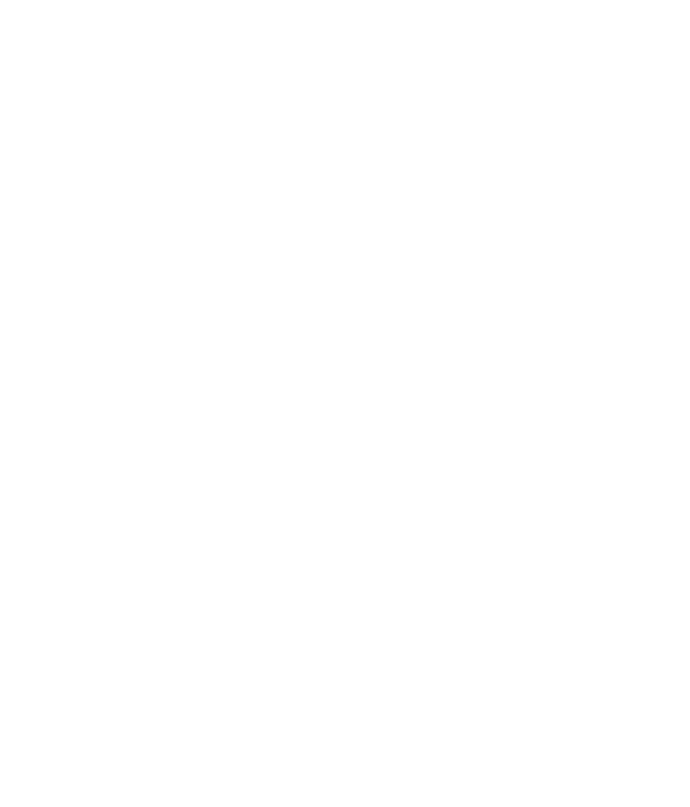 My Family – a lesson pack from Stonewall


Reception – England and Wales
P1 - Scotland
[Speaker Notes: Visit our website for the lesson plan to accompany this PowerPoint.]
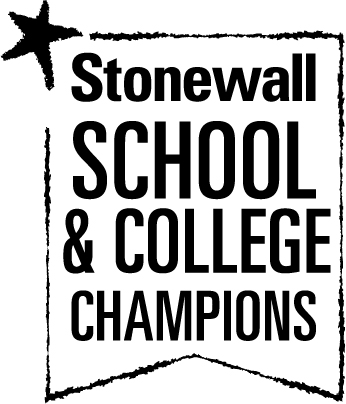 LO: To be able to talk about my family
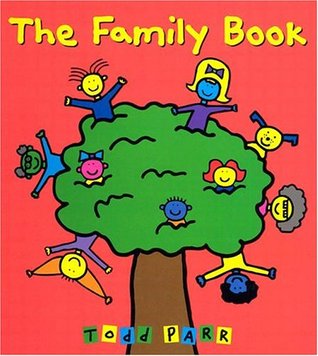 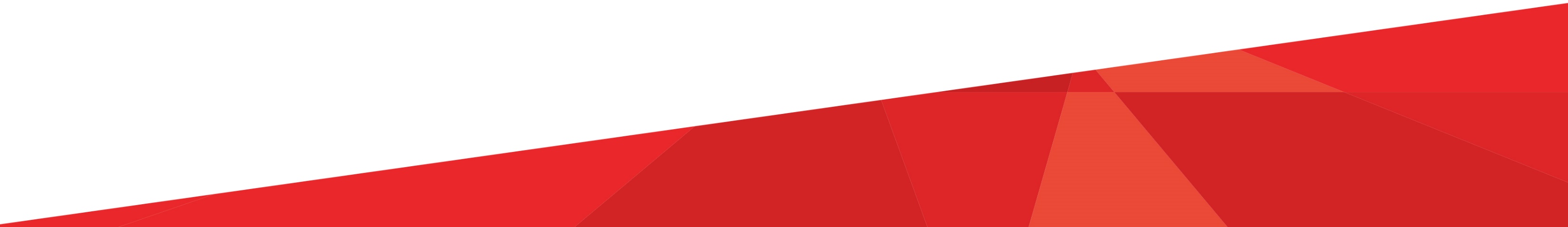 2
[Speaker Notes: As a class, read The Family Book by Todd Parr. Discuss the different types of family, including families with same gender parents, foster families and adoptive families]
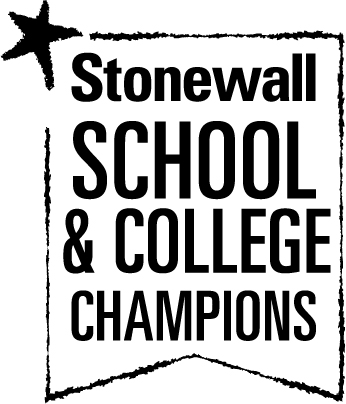 LO: To be able to talk about my family
Who is in these families?
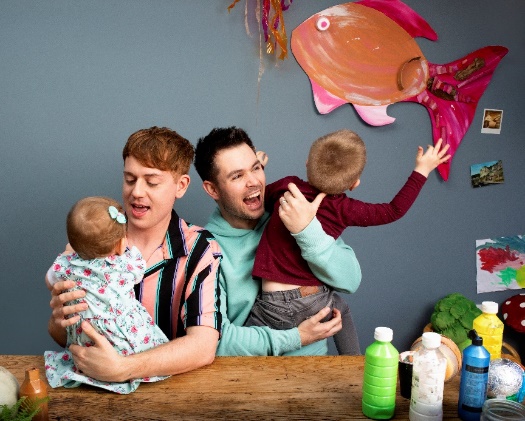 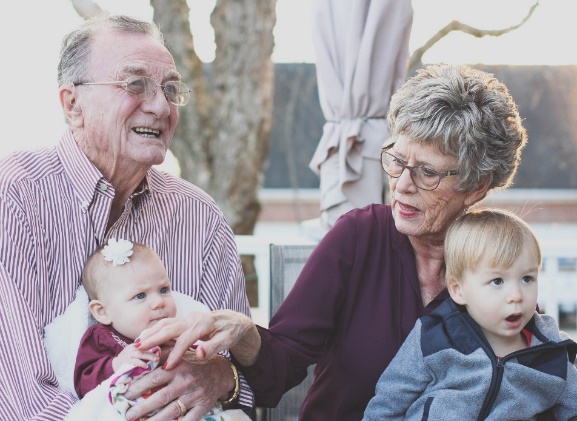 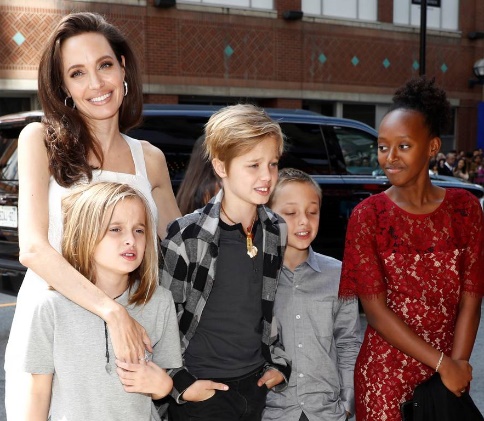 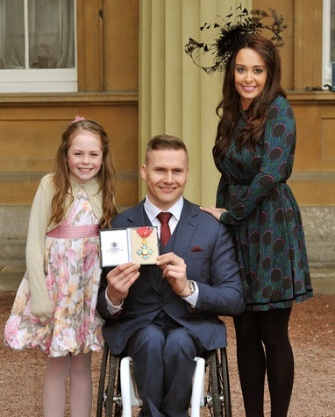 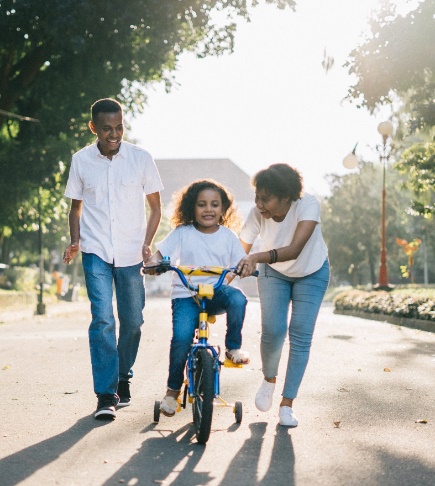 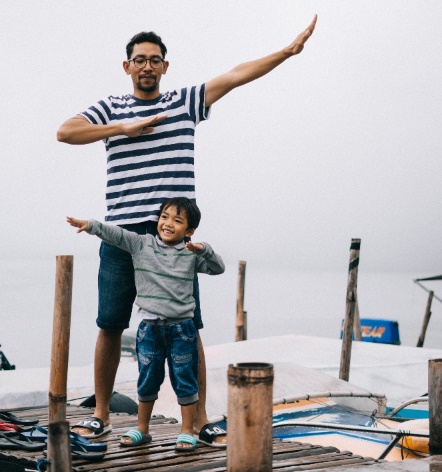 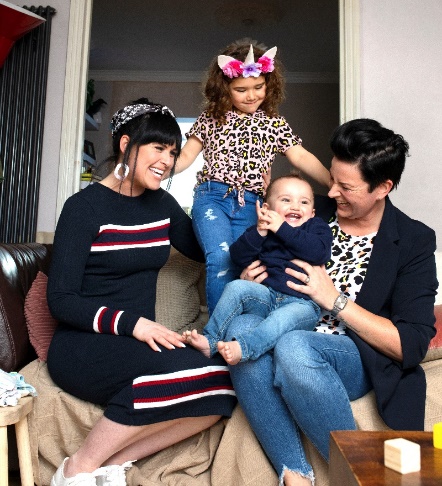 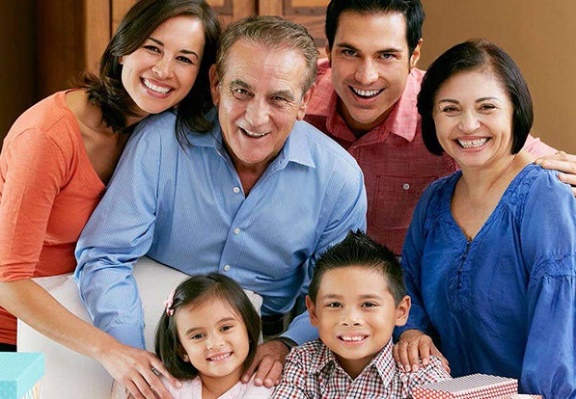 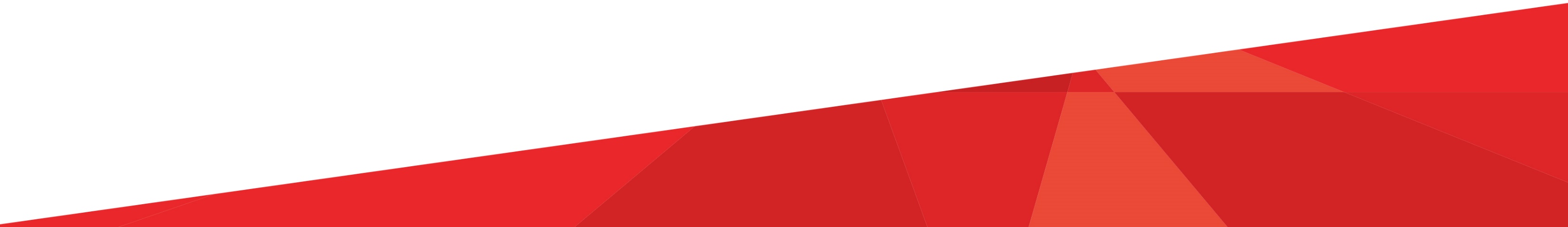 3
[Speaker Notes: Who are the people in these different families?]
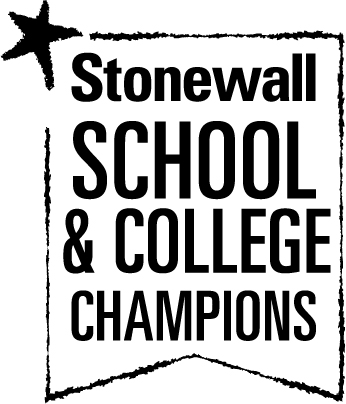 LO: To be able to talk about my family
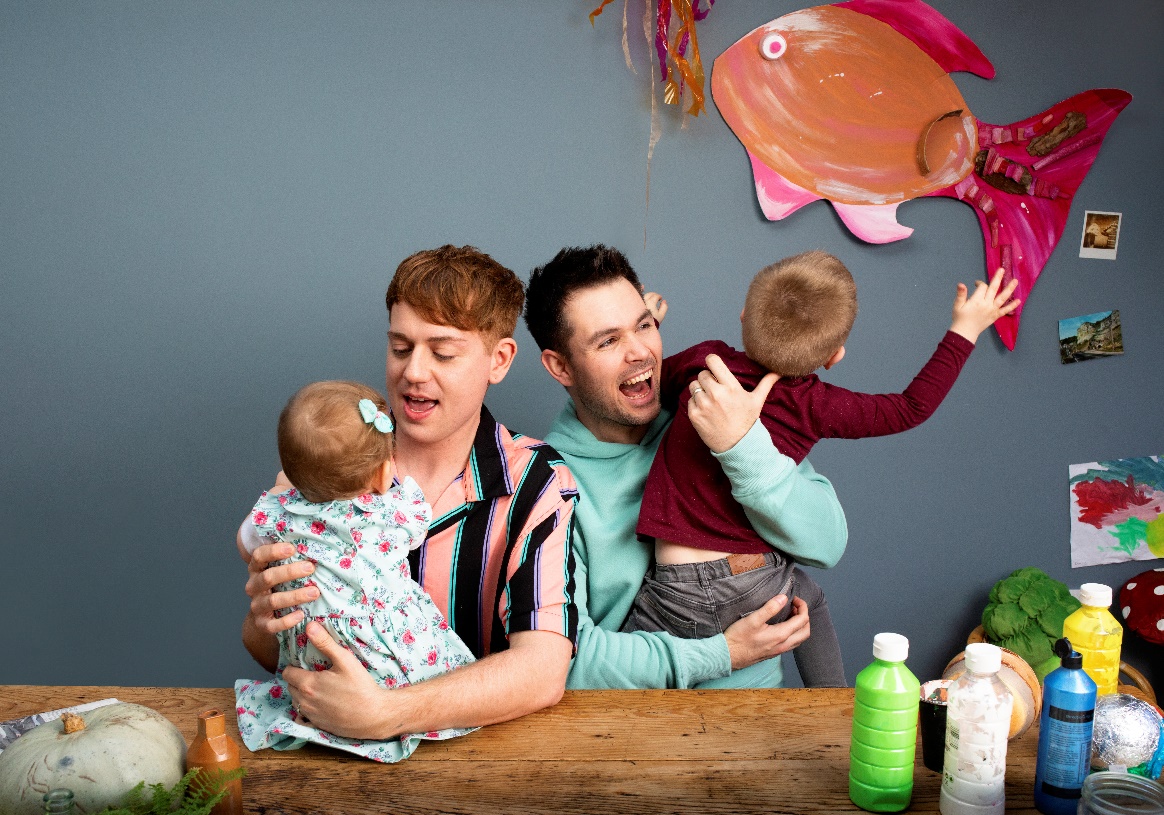 Who is in your family?
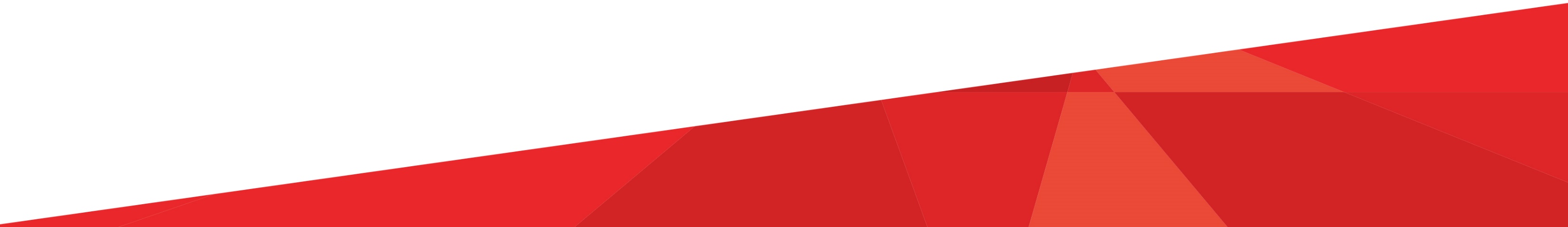 4
[Speaker Notes: Use the book and the Family Portraits PowerPoint as a stimulus for children to discuss their families with a partner and then as a class.]
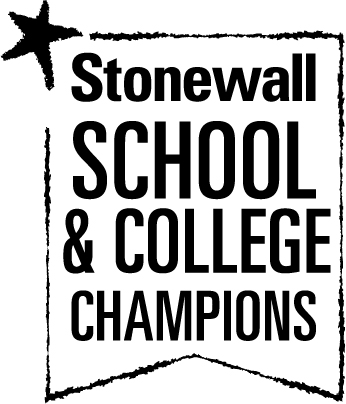 LO: To be able to talk about my family
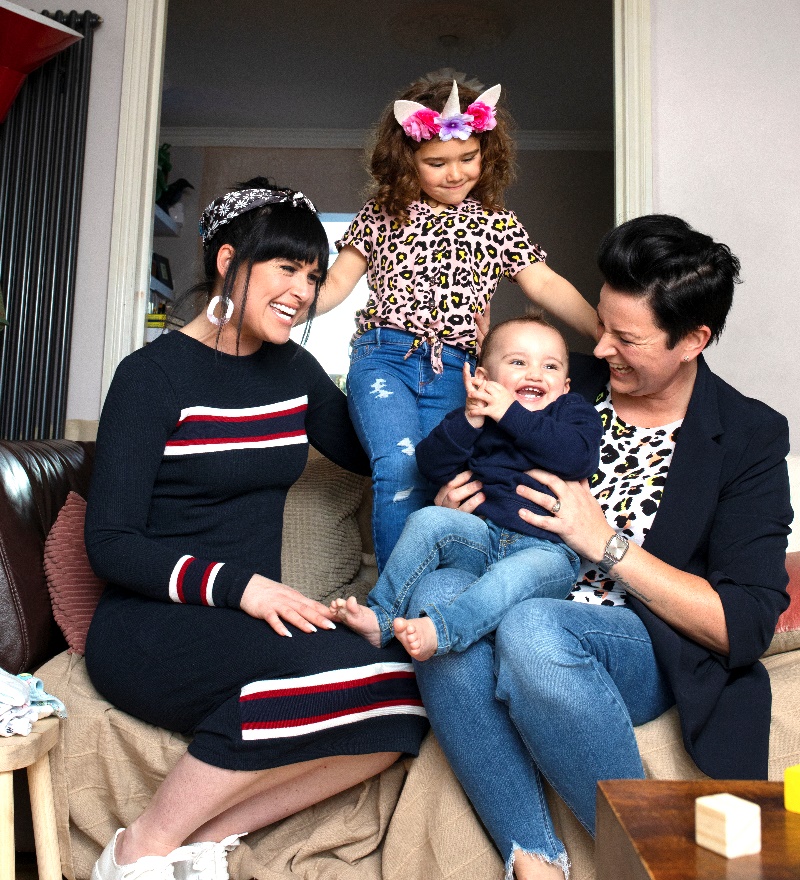 Make a family portrait
Make your family out of play dough
Write the names of the people in your family on paper
Put the names next to your play dough people
Take a photo of your family portrait
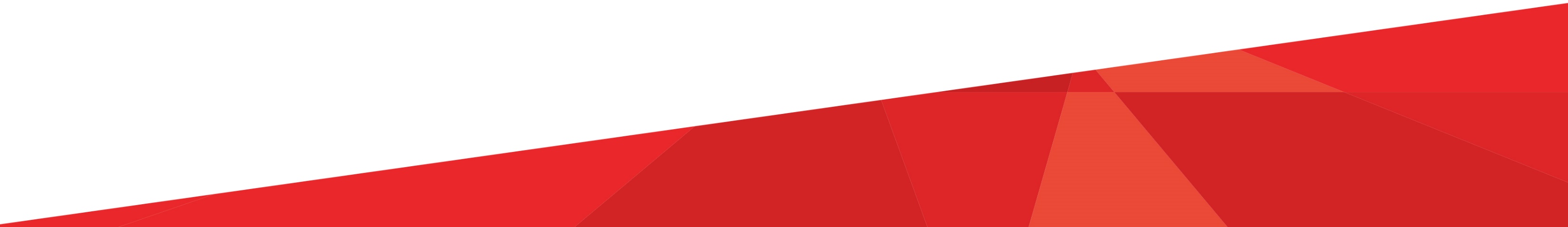 5
[Speaker Notes: Ask children: What does family mean to you? Children use play dough to create a 3D family portrait. They should make their family members out of play dough. 
 
Children can write the names of their family members on slips of paper in order to label the family portrait.]
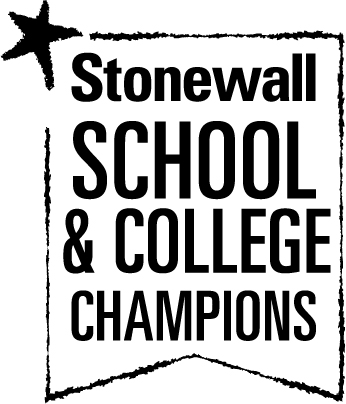 LO: To be able to talk about my family
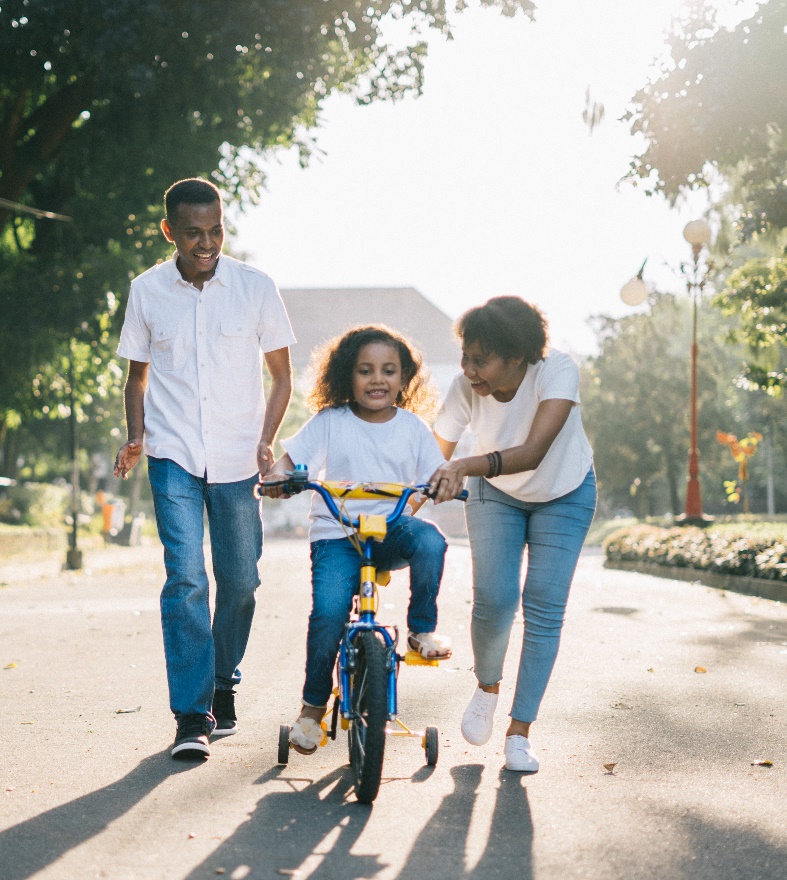 Who is in our families?
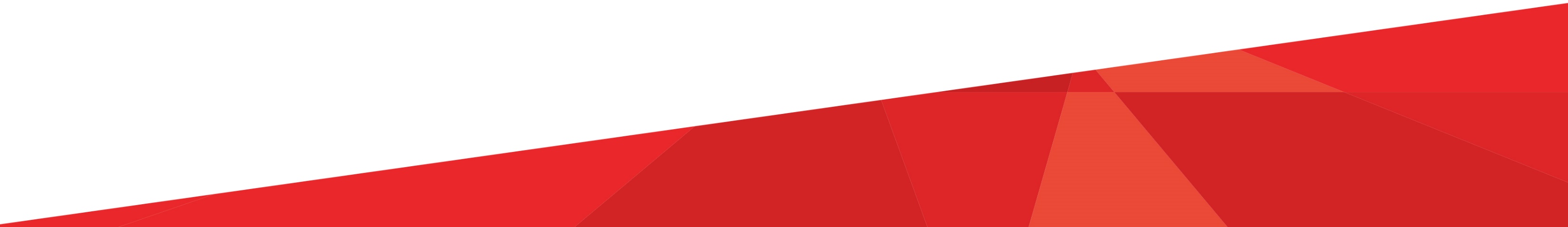 6
[Speaker Notes: As a class, look around the class gallery of 3D family portraits, give children the opportunity to share about their families – make sure that a diverse range of families are discussed.]